Министерство здравоохранения Республики БеларусьУчреждение образования «Гомельский государственный медицинскийуниверситет»Кафедра травматологии, ортопедии, ВПХ с курсом анестезиологии и реаниматологии
СЕПСИС У ПАЦИЕНТОВ С ОЖОГОВОЙ ТРАВМОЙ В ОТДЕЛЕНИИ АНЕСТЕЗИОЛОГИИ И РЕАНИМАЦИИ
Авторы: Нестеров Владислав Владимирович,4 курс лечебный факультет;
Гришечкин Вячеслав Юрьевич,4 курс, лечебный факультет;
Третьяков Владислав Аркадьевич, 4 курс, лечебный факультет
Актуальность работы
Ожоговая травма среди всех видов травматизма по частоте встречаемости занимает третье место. В последние годы отмечается увеличение количества пациентов с обширными ожогами. Ожоговая травма остается существенной проблемой медицинского и экономического характера, так как пациенты с ожоговой болезнью очень склонны к высокой частоте осложнений и высокой летальности. Более того, лечение ожоговых больных дорогостоящее, требует длительной госпитализации, реабилитации и последующей коррекции рубцов.
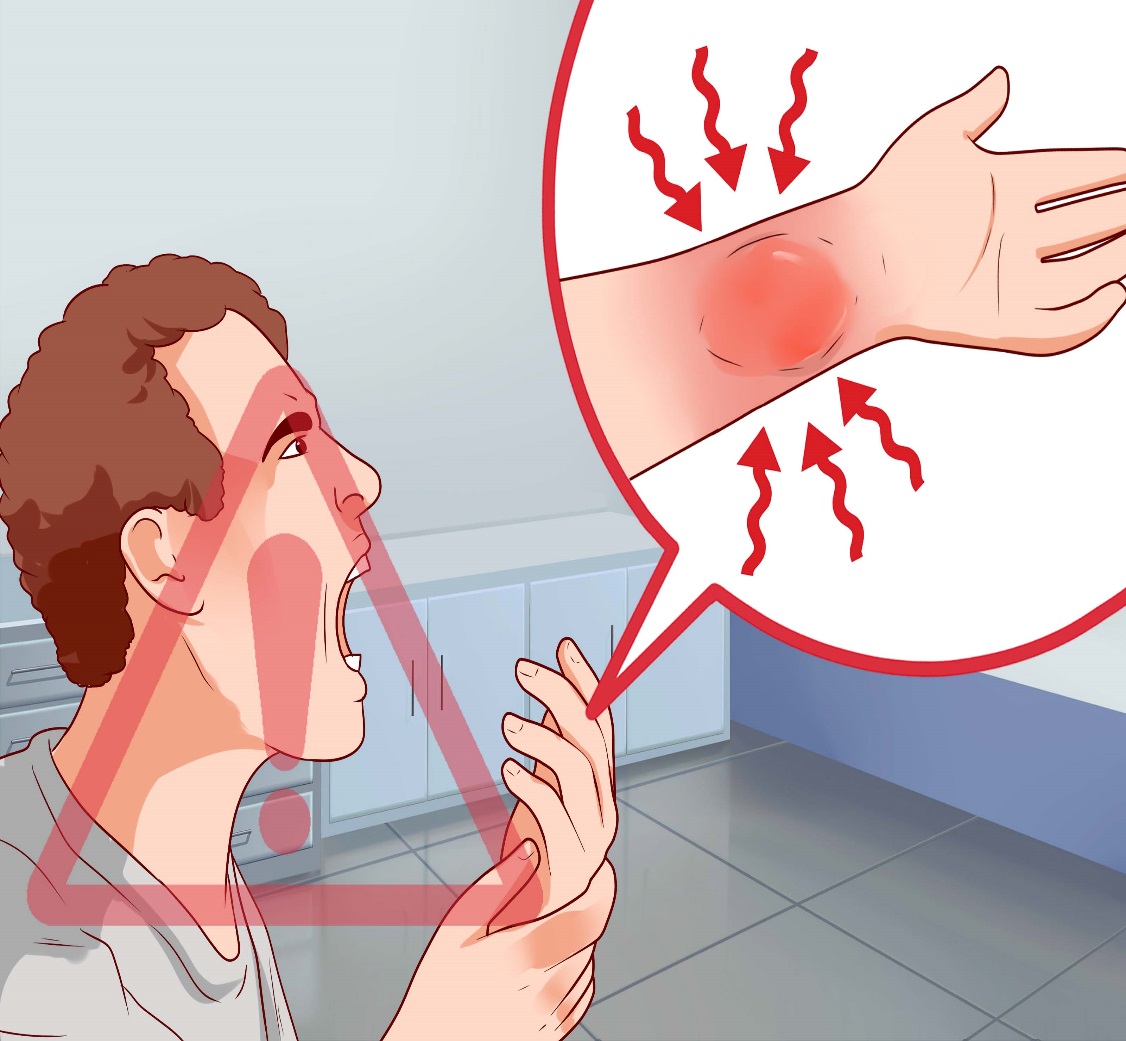 Актуальность работы
На исход ожоговой травмы будут оказывать влияния развитие различных инфекционных осложнений, несвоевременное и неэффективное оказание медицинской помощи, что в конечном итоге значительно увеличивает вероятность фатального исхода при сочетании факторов.
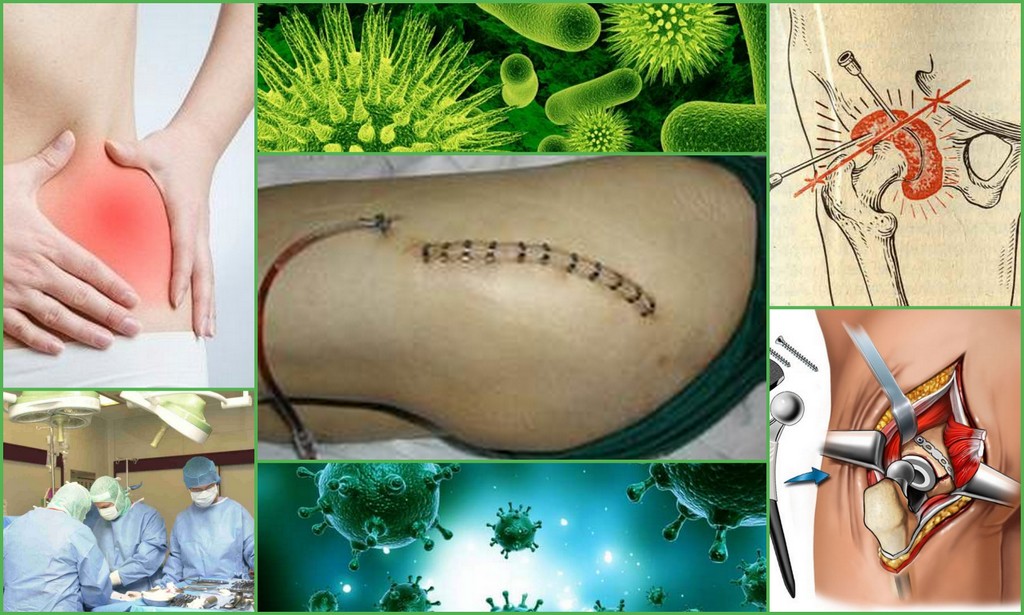 Актуальность работы
Инфекционные осложнения являются одной из наиболее частых причин смерти у пациентов, получивших ожоги различной степени тяжести. В первую очередь ожоговый сепсис следует рассматривать как генерализованное инфекционное осложнение, развивающееся на фоне термической травмы.
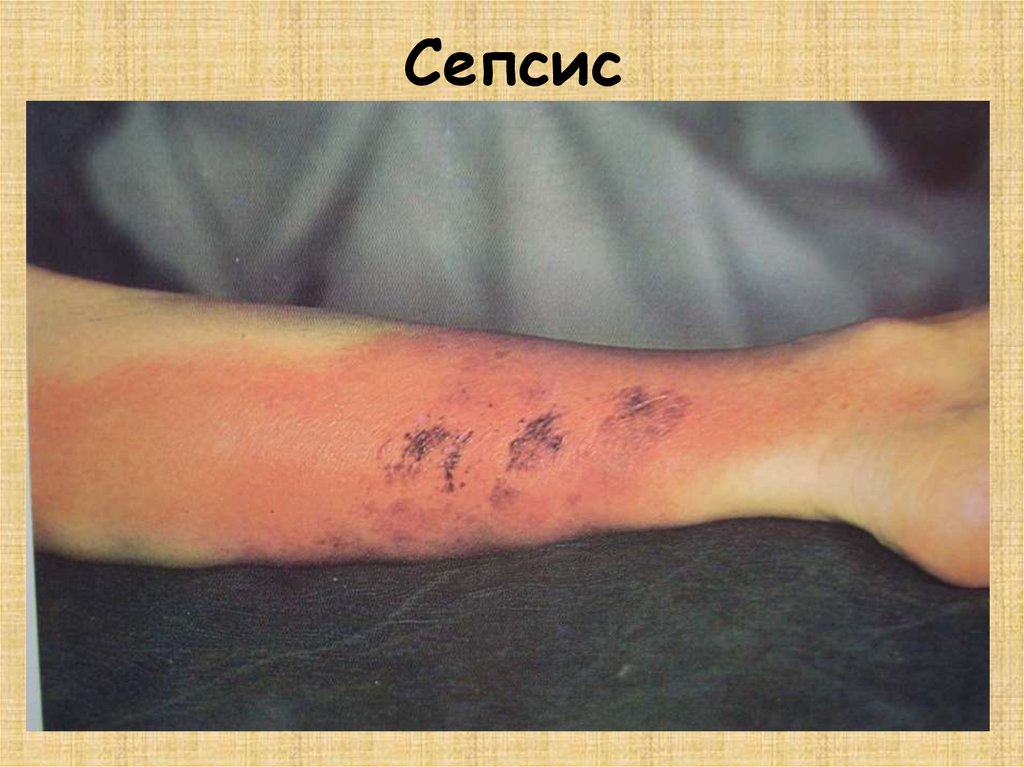 Цель научной работы
Целью исследования стала оценка неблагоприятных исходов у пациентов с ожоговой травмой, осложнённой сепсисом
Материалы и методы исследования
Выполнено ретроспективное исследование медицинских данных об умерших пациентах с ожоговой травмой на базе учреждения здравоохранения «Гомельская городская клиническая больница №1» города Гомеля. Статистический анализ данных производился при помощи программы Excel 2016 и с помощью пакета прикладных статистических программ SPSS Statistics определяли анализ выживаемости пациентов log-rank тестом. Данные исследования были представлены в виде Exp (B) – экспонента В, которая отражает отношение рисков (Hazard ratio – HR). Для данного показателя выявляли 95% доверительный интервал (95% ДИ). Cтатистически значимыми считали различия при p<0,001
Результаты исследования
Проведя анализ 600 архивных историй болезни, было отмечено, что осложнения течения ожоговой болезни сепсисом выявляется в 38% случаев (228). 

Смертность среди пациентов от данного осложнения составила 68% (155). 

При это смертность зависит от площади поражения ожогами и площади глубоких ожогов. В связи с этим данные пациенты были разделены на две соответствующие группы, где их количество составило: для 1-ой группы – 142 пациента, для 2-ой группы – 86 пациента.
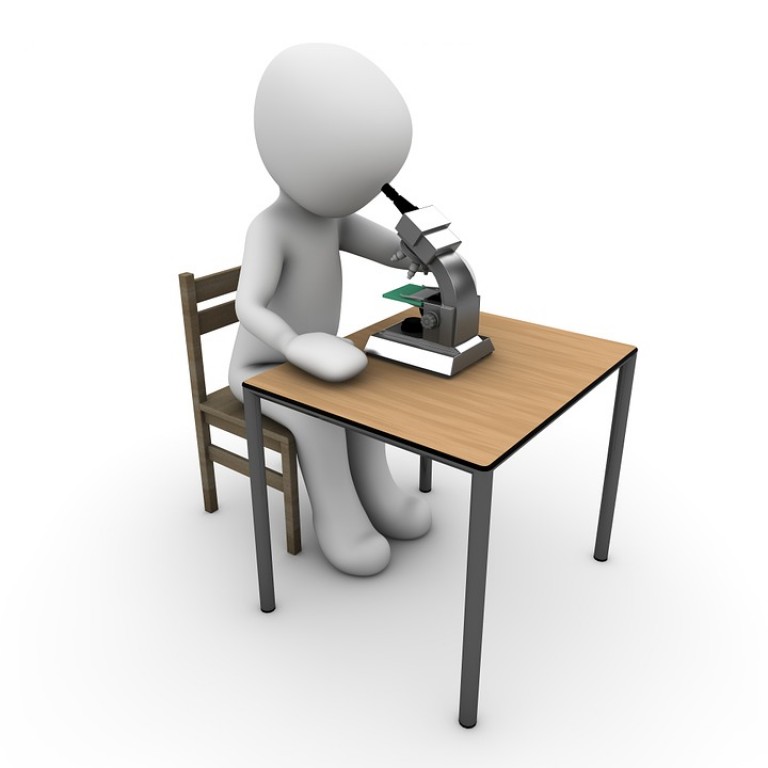 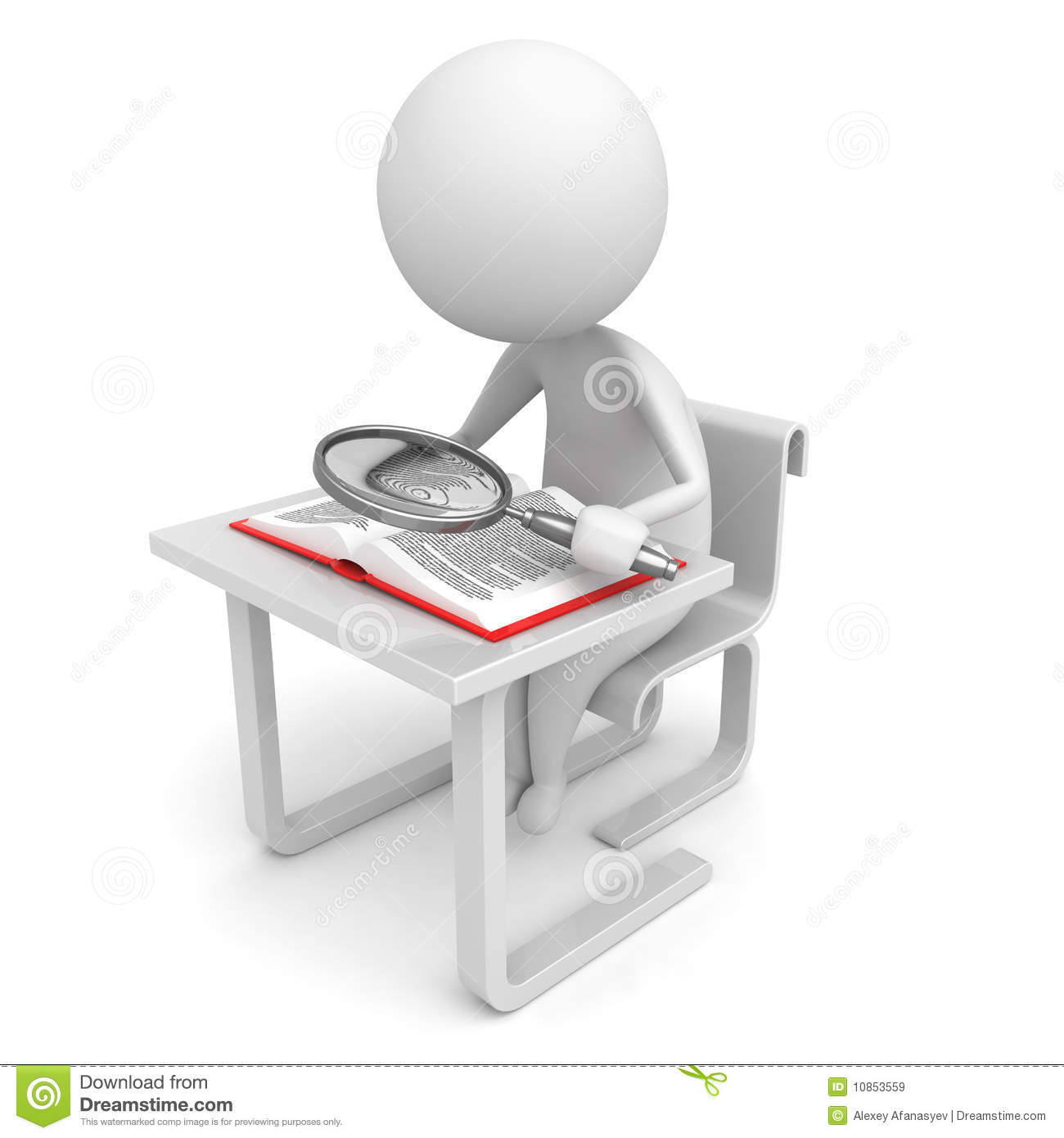 Результаты исследования
Таблица 1 – Летальность среди пациентов с различной площадью ожогов, осложнённых сепсисом.
Результаты исследования
Таблица 2 – Летальность пациентов с различной площадью глубоких ожогов, осложнённых сепсисом (III степень по МКБ 10).
Результаты исследования
1. При проведении однофакторного анализа HR каждого из состояний пациентов с различной площадью ожогов составило: для 0-19% 2,082 (ДИ 95% 1,496-2,897; p<0,001); для 20-39% 1,459 (ДИ95% 1,234-1,724; p<0,001); для 40-59% 1,307 (ДИ 95% 1,173-1,458; p<0,001); для 60-100% 1,468 (ДИ 95% 1,284-1,680; p<0,001).
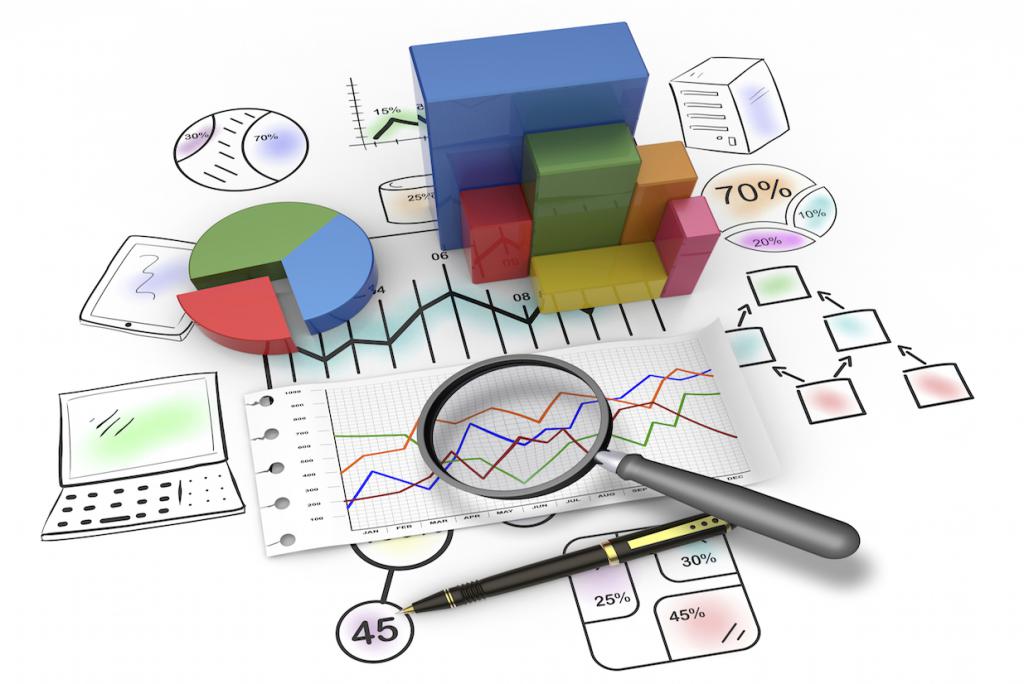 .
Результаты исследования
2. При проведении однофакторного анализа HR каждого из состояний пациентов с различной площадью глубоких ожогов составило: для 0-19% 2,438 (ДИ 95% 1,652-3-596; p<0,001); для 20-39% 1,588 (ДИ95% 1,291-1,953; p<0,001); для 40-59% 1,403 (ДИ 95% 1,148-1,714; p<0,001); для 60-100% 1,423 (ДИ 95% 1,149-1,761; p<0,001).
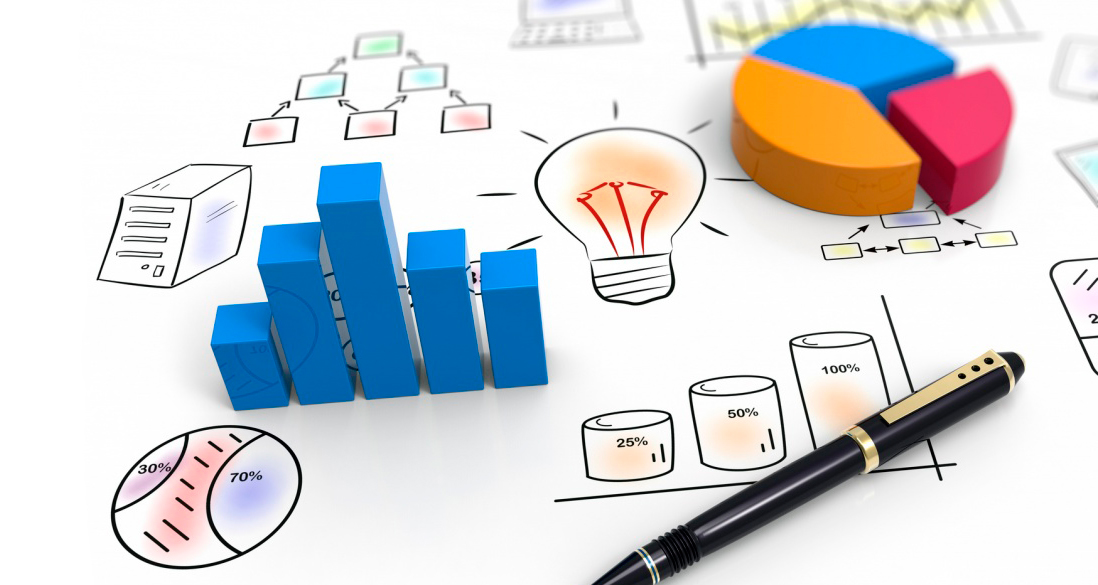 Выводы
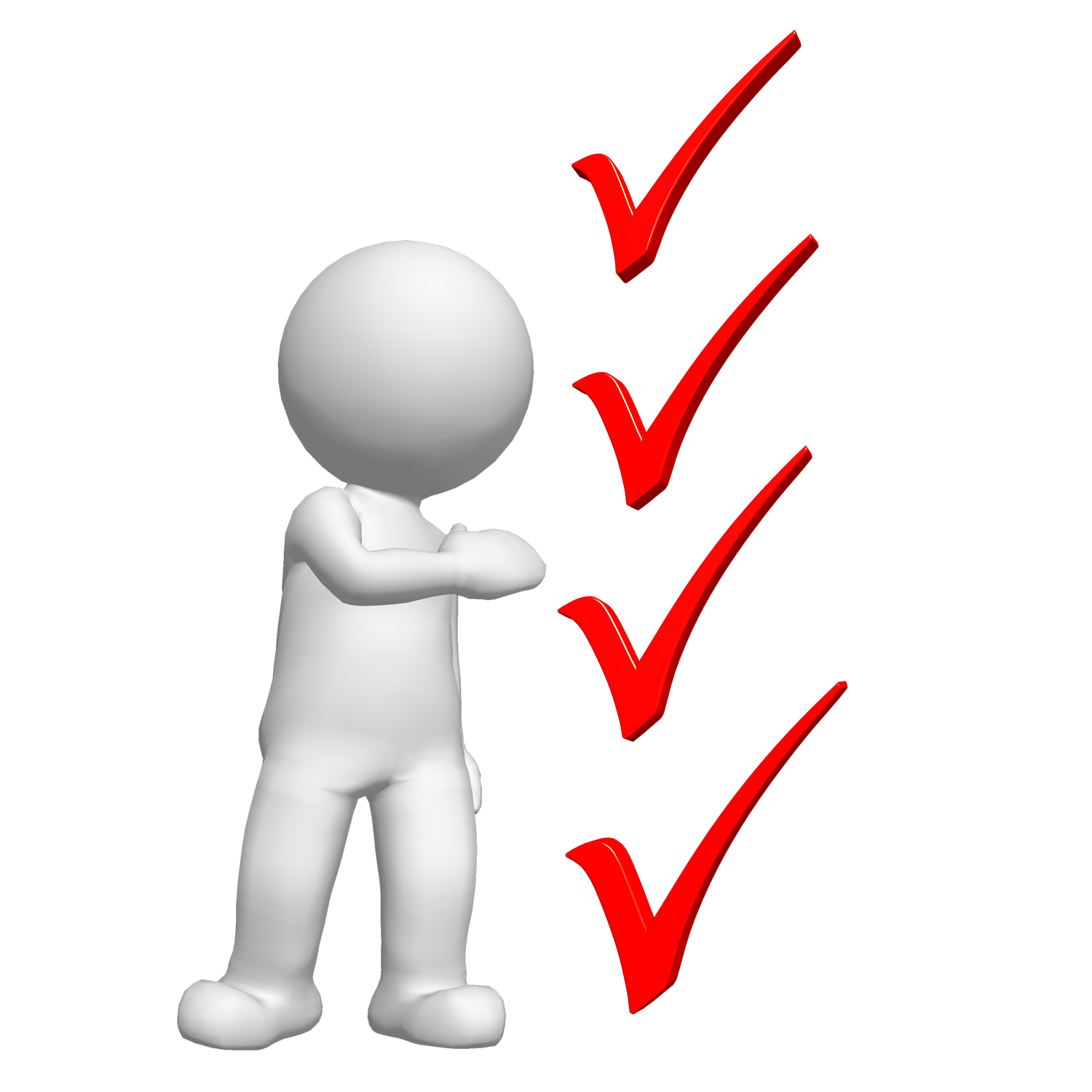 1. Ведущей причиной смерти пациентов с ожоговой травмой является осложнение её течения сепсисом.
2. Смертность пациентов прямо пропорционально площади поражённой поверхности и площади глубины поражений.
3. Летальность выше при глубоких площадях поражения в сравнение с таким же процентным поражением поверхности тела.
4. Показатель каждого процентного поражения площади поверхности и глубины тела превышает показатель, заданного события вследствие чего полученная ожоговая травма с любым показателем поражения площади поверхности и глубины тела будет являться фактором, предрасполагающим к её осложнению сепсисом и развитием неблагоприятного исхода.